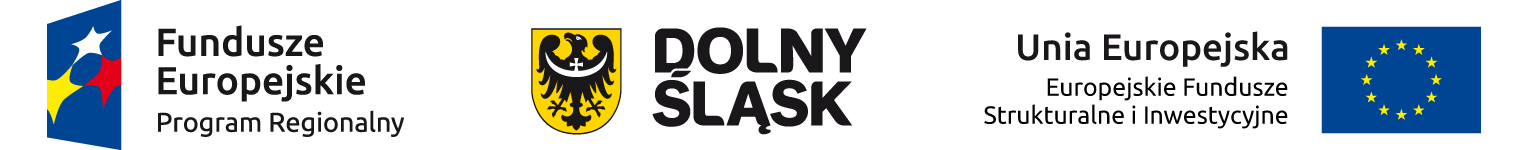 Podstawowe informacje dot. naboru wniosków                                          o dofinansowanie w trybie konkursowym  
dla 
Osi Priorytetowej 10 EDUKACJA 
Poddziałanie 10.2.1
Zapewnienie równego dostępu do wysokiej jakości edukacji podstawowej, gimnazjalnej, ponadgimnazjalnej

Regionalny Program Operacyjny 
Województwa Dolnośląskiego 2014-2020
Wrocław, 28.06.2021 r.
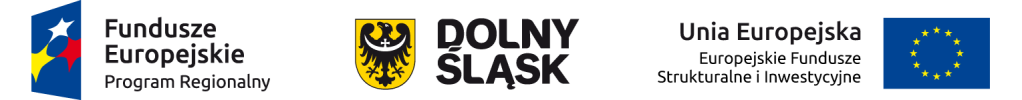 Konkurs ogłasza:
Instytucja Zarządzająca (IZ RPO WD)Regionalnym Programem Operacyjnym Województwa Dolnośląskiego 2014 -2020 – Zarząd Województwa Dolnośląskiego

Instytucja Zarządzająca pełni rolę 
Instytucji Organizującej Konkurs (IOK)  

Zadania związane z naborem wniosków realizuje Departament Funduszy Europejskich w Urzędzie Marszałkowskim Województwa Dolnośląskiego z siedzibą we Wrocławiu, ul. Mazowiecka 17
2
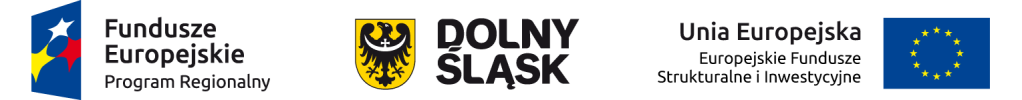 Dokumentacja konkursowa:
Konkurs został ogłoszony 21 czerwca 2021 r.
Ogłoszenie o konkursie oraz Regulamin konkursu są dostępne na stronie: 
www.funduszeeuropejskie.gov.pl
www.rpo.dolnyslask.pl

Co się składa na dokumentację konkursową:
Regulamin konkursu
Załącznik nr 1 Kryteria wyboru projektów
Załącznik nr 2  Lista wskaźników
Załącznik nr 3 Zakres wniosku o dofinansowanie
Załącznik nr 4 Standardy realizacji wybranych form wsparcia (z katalogiem stawek maksymalnych)
Załącznik nr 5, Załącznik nr 6, Załącznik nr 7 – Wzory umowy, decyzji, porozumienia o dofinansowanie
3
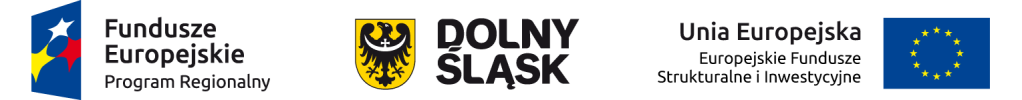 Kwota środków europejskich przeznaczona na konkurs
Kwota środków europejskich przeznaczona na konkurs 
nr RPDS.10.02.01-IZ.00-02-424/21 
wynosi: 

5 475 971 EUR tj. 24 567 943,90 PLN
4
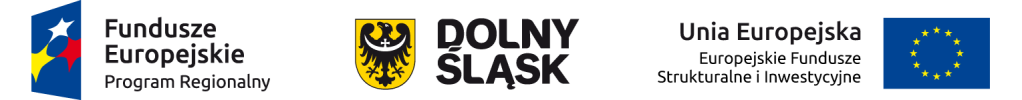 Wnioskodawcy
Kto może być Wnioskodawcą/Beneficjentem?
organy prowadzące publiczne i niepubliczne szkoły podstawowe (z wyłączeniem szkół dla dorosłych)

*organ prowadzący - minister, jednostka samorządu terytorialnego, inne osoby prawne i fizyczne
5
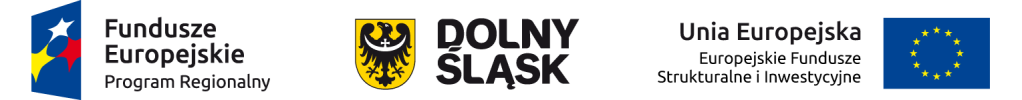 Projekty partnerskie
Ważne! 

Wykluczone są projekty partnerskie – kryterium dostępu
6
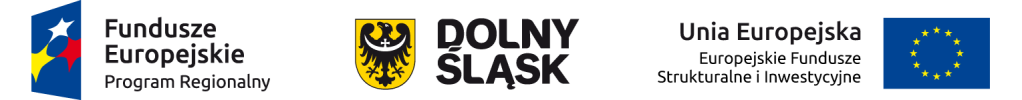 Uczestnicy projektu
Uczestnikami projektów czyli grupą docelową, do której może być skierowane wsparcie w projekcie mogą być:
uczniowie szkół podstawowych;
rodzice/opiekunowie prawni uczniów szkół podstawowych;
publiczne i niepubliczne szkoły podstawowe (z wyłączeniem szkół dla dorosłych).


UWAGA! Projekt niespełniający tego wymogu, tzn. przewidujący wsparcie grupy docelowej niewpisującej się we wskazane powyżej, zostanie odrzucony.
7
[Speaker Notes: Szkoła dla dorosłych – szkole dla dorosłych - należy przez to rozumieć szkoły, o których mowa w art. 18 ust. 1 pkt 1 i 2 lit. a i f, w których stosuje się odrębną organizację kształcenia i do których są przyjmowane osoby mające 18 lat, a także kończące 18 lat w roku kalendarzowym, w którym są przyjmowane do szkoły;]
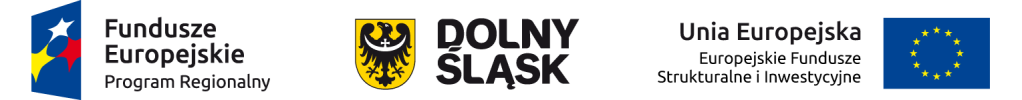 6 kryteriów dostępu
1. Kryterium Wnioskodawcy

Czy Wnioskodawcą jest organ prowadzący szkołę podstawową/szkoły podstawowe na terenie województwa dolnośląskiego, objętą/objęte wsparciem w ramach projektu i czy wsparcie w ramach projektu skierowane jest wyłącznie do uczniów szkoły podstawowej/szkół podstawowych objętej/objętych wsparciem w projekcie?
Zadaniem kryterium jest zapewnienie, że wsparcie będzie skierowane tylko i wyłącznie do uczniów szkół podstawowych i będzie realizowane przez organ prowadzący daną szkołę objętą wsparciem lub szkoły objęte wsparciem (wyłączone jest wsparcie dla szkół podstawowych dla dorosłych). Realizacja projektów przy zaangażowaniu organu prowadzącego zwiększy efektywność wsparcia. 
Kryterium będzie weryfikowane na podstawie wniosku o dofinansowanie.

Tak/Nie (odrzucenie wniosku)
8
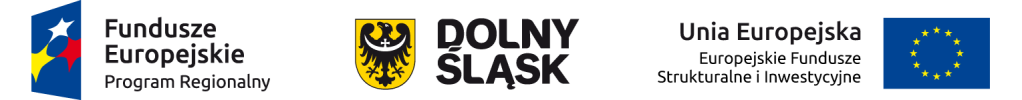 6 kryteriów dostępu
2. Kryterium liczby wniosków
Czy organ prowadzący szkołę podstawową występuje jako Wnioskodawca:
w maksymalnie 1 projekcie złożonym w danym naborze w przypadku gdy dany organ prowadzący jest organem prowadzącym od 1 do 4 szkół podstawowych (z wyłączeniem szkół dla dorosłych), mających siedzibę na terenie województwa dolnośląskiego
w maksymalnie 2 projektach złożonych w danym naborze w przypadku gdy dany organ prowadzący jest organem prowadzącym od 5 do 10 szkół podstawowych (z wyłączeniem szkół dla dorosłych), mających siedzibę na terenie województwa dolnośląskiego
w maksymalnie 3 projektach złożonych w danym naborze w przypadku gdy dany organ prowadzący jest organem prowadzącym od 11 do 20 szkół podstawowych (z wyłączeniem szkół dla dorosłych), mających siedzibę na terenie województwa dolnośląskiego
w maksymalnie 5 projektach złożonych w danym naborze w przypadku gdy dany organ prowadzący jest organem prowadzącym 21 i więcej szkół podstawowych (z wyłączeniem szkół dla dorosłych), mających siedzibę na terenie województwa dolnośląskiego?

Zadaniem kryterium jest zapewnienie proporcjonalności wsparcia w zależności od liczby szkół prowadzonych przez dany organ prowadzący. Kryterium będzie weryfikowane na podstawie wniosku o dofinansowanie oraz danych z Systemu Informacji Oświatowej.

Tak/Nie (odrzucenie wniosku)
9
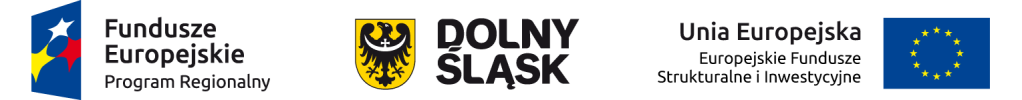 6 kryteriów dostępu
3. Kryterium partnerstwa

Czy projekt nie jest projektem partnerskim?

Zadaniem kryterium jest wyeliminowanie projektów partnerskich w celu zogniskowania wsparcia  i uproszczenia sposobu realizacji projektów.
Kryterium będzie weryfikowane na podstawie wniosku o dofinansowanie

Tak/Nie (odrzucenie wniosku)
10
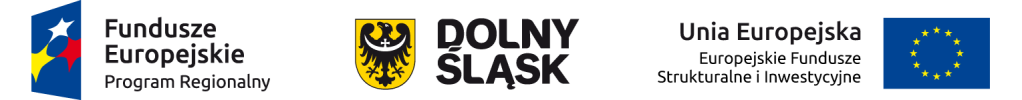 6 kryteriów dostępu
4. Kryterium formy wsparcia

Czy w treści wniosku zostało zawarte oświadczenie wskazujące, że przeprowadzono diagnozę potrzeb edukacyjnych, która została zatwierdzona przez organ prowadzący, a zaplanowane działania w projekcie odpowiadają na potrzeby w niej zidentyfikowane? 

Wprowadzenie kryterium ma na celu wybór projektów, w ramach których będą realizowane działania projektowe odpowiadające indywidualnie zdiagnozowanemu zapotrzebowaniu szkół podstawowych z uwzględnieniem indywidualnych potrzeb rozwojowych i edukacyjnych oraz możliwości psychofizycznych uczniów objętych wsparciem. Diagnoza musi stanowić odrębny dokument, zatwierdzony tj. podpisany przez organ prowadzący przed złożeniem wniosku o dofinansowanie. W dokumencie należy uwzględnić problemy pedagogiczne, psychologiczne, dydaktyczne stwierdzone u uczniów spowodowane epidemią choroby COVID-19 i między innymi długotrwałą nauką zdalną.

TAK/ NIE 
Dopuszcza się jednokrotne skierowanie projektu do poprawy/uzupełnienia w zakresie skutkującym spełnieniem kryterium. Niespełnienie kryterium po wezwaniu do uzupełnienia/ poprawy skutkuje jego odrzuceniem.
11
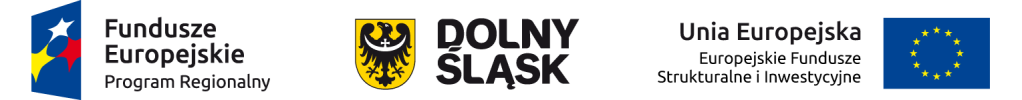 6 kryteriów dostępu
5. Kryterium sposobu rozliczania

Czy w projekcie zastosowano kwoty ryczałtowe? 

W ramach kryterium weryfikowane będzie, czy w projekcie, w którym wartość dofinansowania nie przekracza 100 000 EUR (tj. 448 650 PLN) zastosowano kwoty ryczałtowe, o których mowa w Wytycznych w zakresie kwalifikowalności wydatków w ramach Europejskiego Funduszu Rozwoju Regionalnego, Europejskiego Funduszu Społecznego oraz Funduszu Spójności na lata 2014-2020. 

Tak/Nie (odrzucenie wniosku)
Dopuszcza się jednokrotne skierowanie projektu do poprawy/uzupełnienia w zakresie skutkującym jego spełnieniem. Niespełnienie kryterium po wezwaniu do uzupełnienia/ poprawy skutkuje jego odrzuceniem.
12
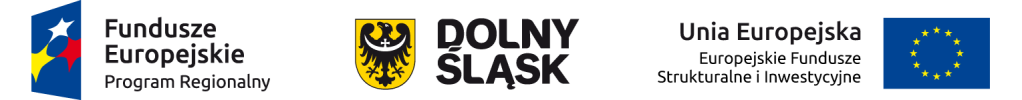 6 kryteriów dostępu
6. Kryterium cross-financingu i środków trwałych

Czy w projekcie nie występuje cross-financing i zakup środków trwałych oraz wartości niematerialnych i prawnych o wartości jednostkowej powyżej 10 000 zł netto?

W ramach kryterium weryfikowane będzie, czy w projekcie nie przewidziano działań i kosztów związanych z cross-financingiem i zakupem środków trwałych i wartości niematerialnych i prawnych o wartości jednostkowej powyżej 10 000 zł netto. Konkurs jest ukierunkowany na wsparcie bezpośrednie dla uczniów.

Kryterium weryfikowane na podstawie zapisów wniosku o dofinansowanie i budżetu projektu. 

TAK/ NIE Dopuszcza się jednokrotne skierowanie projektu do poprawy/uzupełnienia w zakresie skutkującym spełnieniem kryterium. Niespełnienie kryterium po wezwaniu do uzupełnienia/ poprawy skutkuje odrzuceniem projektu.
13
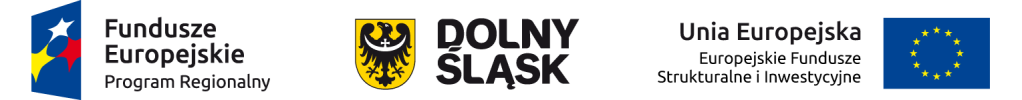 Diagnoza potrzeb edukacyjnych
powinna dotyczyć szkoły/szkół podlegającej/podlegających pod dany organ prowadzący, planowanej/planowanych do objęcia wsparciem oraz uwzględniać indywidualne potrzeby rozwojowe i edukacyjne oraz możliwości psychofizyczne uczniów objętych wsparciem;

powinna być przygotowana i przeprowadzona przez szkołę, placówkę systemu oświaty lub inny podmiot prowadzący działalność o charakterze edukacyjnym lub badawczym. Podmiot przeprowadzający Diagnozę powinien mieć możliwość skorzystania ze wsparcia instytucji systemu wspomagania pracy szkół tj. placówki doskonalenia nauczycieli, poradni psychologiczno-pedagogicznych, biblioteki pedagogicznej;

w diagnozie należy uwzględnić problemy pedagogiczne, psychologiczne, dydaktyczne stwierdzone u uczniów spowodowane epidemią choroby COVID-19 i między innymi długotrwałą nauką zdalną;

musi stanowić odrębny dokument, zatwierdzony tj. podpisany przez organ prowadzący przed złożeniem wniosku o dofinansowanie;

nie załącza się do wniosku o dofinansowanie. We wniosku o dofinansowanie zawiera się najważniejsze wnioski z Diagnozy oraz oświadczenie wskazujące, że przeprowadzono Diagnozę potrzeb edukacyjnych, która została zatwierdzona przez organ prowadzący, a zaplanowane działania w projekcie odpowiadają na potrzeby w niej zidentyfikowane, 

Diagnoza oraz jej zatwierdzenie może podlegać kontroli podczas realizacji projektu.
14
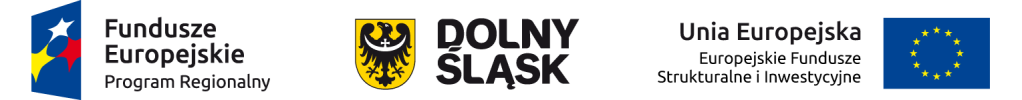 3 kryteria formalne specyficzne
1. Kryterium wkładu własnego
Czy Wnioskodawca/Beneficjent zapewnił wkład własny w wysokości co najmniej 15 % wydatków kwalifikowalnych projektu? 
Tak / Nie (Dopuszcza się jednokrotne skierowanie projektu do poprawy/uzupełnienia w zakresie skutkującym jego spełnieniem. Niespełnienie kryterium po wezwaniu do uzupełnienia/poprawy skutkuje odrzuceniem projektu)
2. Kryterium minimalnej wartość projektu i maksymalnej kwoty dofinansowania
Czy wartość projektu ogółem wynosi co najmniej 50 000 PLN? 
Czy kwota dofinansowania nie przekracza równowartości w złotych kwoty 100 000 EURO? tj. 448 650 PLN
Tak / Nie (Dopuszcza się jednokrotne skierowanie projektu do poprawy/uzupełnienia w zakresie skutkującym jego spełnieniem. Niespełnienie kryterium po wezwaniu do uzupełnienia/poprawy skutkuje odrzuceniem projektu)
3. Kryterium maksymalnego okresu trwania projektu
Czy maksymalny okres trwania projektu to 12 miesięcy? 
Tak / Nie (Dopuszcza się jednokrotne skierowanie projektu do poprawy/uzupełnienia w zakresie skutkującym jego spełnieniem. Niespełnienie kryterium po wezwaniu do uzupełnienia/poprawy skutkuje odrzuceniem projektu)
15
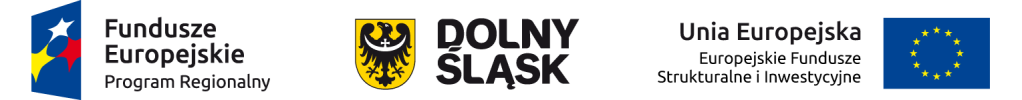 7 kryteriów formalnych
1. Kwalifikowalność projektu
Czy projekt został złożony w odpowiedzi na właściwy konkurs w systemie SOWA EFS RPDS? 424/21
Tak / Nie (niespełnienie oznacza odrzucenie projektu)
16
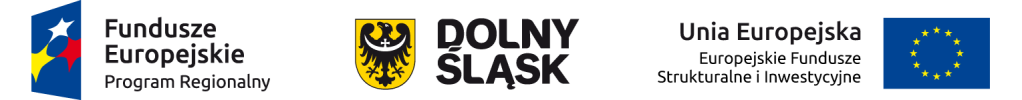 7 kryteriów formalnych
2. Niepodleganie wykluczeniu z możliwości otrzymania dofinansowanie ze środków Unii Europejskiej
Czy Wnioskodawca/Beneficjent nie podlega wykluczeniu z możliwości otrzymania dofinansowania ze środków Unii Europejskiej na podstawie:
art. 207 ust. 4 ustawy z dnia 27 sierpnia 2009 r. o finansach publicznych
art. 12 ust. 1 pkt 1 ustawy z dnia 15 czerwca 2012 r. o skutkach powierzania wykonywania pracy cudzoziemcom przebywającym wbrew przepisom na terytorium Rzeczypospolitej Polskiej,
art. 9 ust. 1 pkt 2a ustawy z dnia 28 października 2002 r. o odpowiedzialności podmiotów zbiorowych za czyny zabronione pod groźbą kary?
„odhaczenie” oświadczenia we wniosku o dofinansowanie
Tak  / Nie (niespełnienie kryterium oznacza odrzucenie projektu)

3. Zgodność z przepisami art. 65 ust. 6 i art. 125 ust. 3 lit. e) i f) Rozporządzenia Parlamentu Europejskiego 
i Rady (UE) nr 1303/2013 z dnia 17 grudnia 2013 r.
Czy Wnioskodawca złożył oświadczenie, że:
projekt nie został zakończony w rozumieniu art. 65 ust. 6,
nie rozpoczął realizacji projektu przed dniem złożenia wniosku o dofinansowanie, 
nie obejmuje przedsięwzięć będących częścią operacji, które zostały objęte lub powinny były zostać objęte procedurą odzyskiwania środków zgodnie z art. 71 (trwałość operacji) w następstwie przeniesienia działalności produkcyjnej poza obszar objęty programem?
„odhaczenie” oświadczenia we wniosku o dofinansowanie
Tak  / Nie (niespełnienie kryterium oznacza odrzucenie projektu)
17
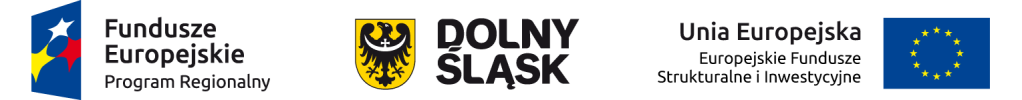 7 kryteriów formalnych
4. Zakaz podwójnego finansowania
Czy w wyniku otrzymania przez projekt dofinansowania we wnioskowanej wysokości, na określone wydatki kwalifikowalne, w projekcie nie dojdzie do podwójnego finansowania?
„odhaczenie” oświadczenia we wniosku o dofinansowanie
Tak  / Nie (niespełnienie kryterium oznacza odrzucenie projektu)

5. Kryterium niezalegania z należnościami 
Czy Wnioskodawca/Beneficjent nie zalega z uiszczaniem podatków, jak również z opłacaniem składek na ubezpieczenie społeczne i zdrowotne, Fundusz Pracy, Państwowy Fundusz Rehabilitacji Osób Niepełnosprawnych lub innych należności wymaganych odrębnymi przepisami prawa?
„odhaczenie” oświadczenia we wniosku o dofinansowanie
Tak  / Nie (niespełnienie kryterium oznacza odrzucenie projektu)
18
[Speaker Notes: 427 730]
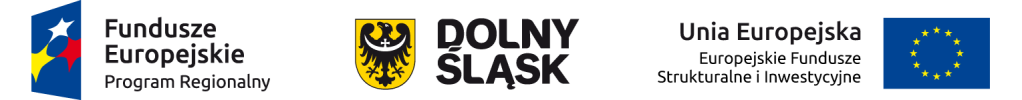 7 kryteriów formalnych
6. Kryterium pomocy de minimis
Czy w sytuacji, gdy w ramach projektu IOK udziela pomocy de minimis bezpośrednio Wnioskodawcy/Beneficjentowi, czy łączna wartość uzyskanej pomocy de minimis zgodna z danymi zawartymi w Systemie Udostępniania Danych o Pomocy (SUDOP) oraz wnioskowanej pomocy nie przekracza progów dopuszczalnej pomocy de minimis udzielonej jednemu przedsiębiorcy określonych w art. 3 rozporządzenia Komisji UE nr 1407/2013?
Kryterium nie dotyczy projektów, w których IOK nie udziela pomocy de minimis bezpośrednio Wnioskodawcy.
Tak  / Nie / Nie dotyczy (niespełnienie kryterium oznacza odrzucenie projektu)
19
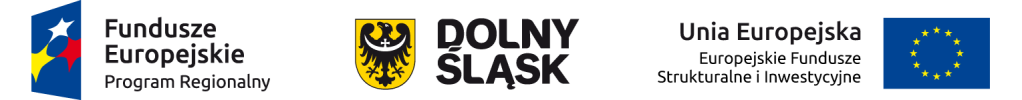 7 kryteriów formalnych
7. Kryterium potencjału finansowego
Czy Wnioskodawca ponoszący wydatki w danym projekcie ze środków europejskich posiada łączny obrót za ostatni zatwierdzony rok obrotowy zgodnie z ustawą o rachunkowości z dnia 29 września 1994 r. (jeśli dotyczy) lub za ostatni zamknięty i zatwierdzony rok kalendarzowy równy lub wyższy od średnich rocznych wydatków w ocenianym projekcie?

Obrót = suma przychodów uzyskanych przez dany podmiot na poziomie ustalania wyniku działalności gospodarczej – suma przychodów ze sprzedaży netto, pozostałych przychodów operacyjnych oraz przychodów finansowych.

Obrót w podmiotach nieprowadzących działalności gospodarczej i niebędących jsfp = wartość przychodów (w tym przychody z tytułu otrzymanych dofinansowań) osiągniętych w poprzednim roku .

Kryterium nie dotyczy jsfp, w tym projektów w których liderem jest jsfp.
Tak  / Nie / Nie dotyczy (dopuszcza się jednokrotne skierowanie projektu do poprawy/uzupełnienia)
20
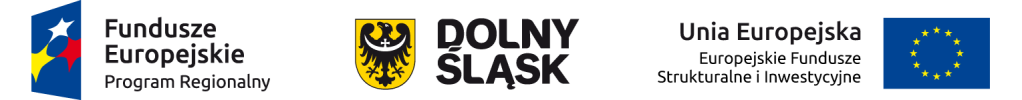 2 kryteria merytoryczne specyficzne
Czy projekt jest zgodny z zapisami SzOOP RPO WD 2014-2020 właściwymi dla typów projektu 10.2.A, 10.2.D, 10.2.E. aktualnymi na dzień przyjęcia kryterium?

Kryterium ma na celu zweryfikować zgodność z zapisami SzOOP. Dofinansowania nie może otrzymać projekt, który zakłada realizację działań niezgodnych z zapisami SzOOP? 

SzOOP wersja 67 z dnia 24 maja 2021 r.

Tak/Nie/skierowany do negocjacji
(niespełnienie kryterium po ewentualnym dokonaniu jednorazowej korekty oznacza odrzucenie projektu na etapie negocjacji)
21
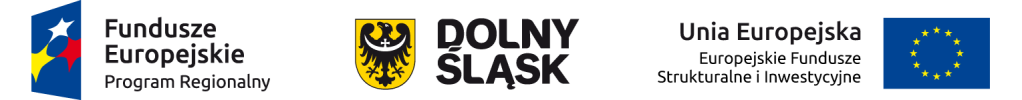 2 kryteria merytoryczne specyficzne
2. Czy projekt zawiera co najmniej typ projektu 10.2.A i czy jest zgodny z zapisami Regulaminu konkursu w zakresie możliwych do realizacji form wsparcia w ramach typów projektów 10.2.A, 10.2.D, 10.2.E.?

Kryterium ma na celu zapewnić realizację w projekcie co najmniej działań ukierunkowanych na kształtowanie kompetencji kluczowych i umiejętności uniwersalnych uczniów oraz zweryfikować zgodność działań projektowych z możliwymi do realizacji  formami wsparcia w ramach typów projektów.

Tak/Nie/skierowany do negocjacji
(niespełnienie kryterium po ewentualnym dokonaniu jednorazowej korekty oznacza odrzucenie projektu na etapie negocjacji)
22
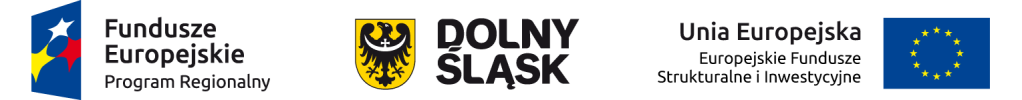 11 kryteriów merytorycznych
1. Kryterium zgodności projektu z celami szczegółowymi RPO

Czy projekt jest zgodny z właściwym celem szczegółowym RPO WD 2014-2020 oraz w jaki sposób projekt przyczyni się do osiągnięcia celu szczegółowego RPO WD 2014-2020?
„Podniesienie u uczniów kompetencji kluczowych i umiejętności uniwersalnych niezbędnych na rynku pracy, oraz rozwijanie indywidualnego podejścia do ucznia, szczególnie ze specjalnymi potrzebami edukacyjnymi i rozwojowymi”.
Weryfikacji podlega:
trafność doboru celu głównego projektu?
opis, w jaki sposób projekt przyczyni się do osiągnięcia celu szczegółowego RPO WD 2014-2020? 
spójność celu z pozostałą treścią wniosku o dofinansowanie

Punktacja 0-8
23
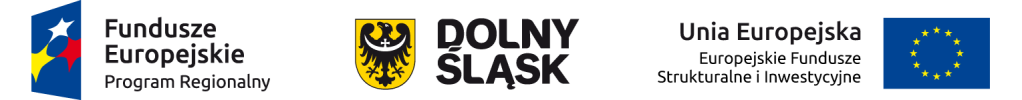 11 kryteriów merytorycznych
2. Kryterium celowości projektu

Weryfikacji podlega:
uzasadnienie potrzeby realizacji poszczególnych zadań 
powiązanie zadań ze zdiagnozowanymi problemami
aktualność danych

Punktacja 0-6
24
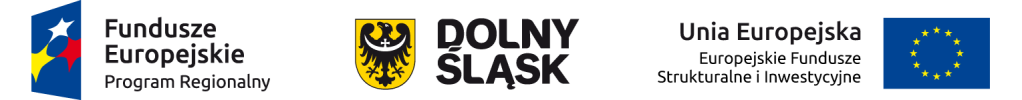 11 kryteriów merytorycznych
3. Kryterium osiągnięcia skwantyfikowanych rezultatów

Czy w ramach projektu uwzględniono:
wszystkie wskaźniki adekwatne dla projektu spośród wskaźników określonych w SzOOP dla danego Działania/Poddziałania, wskazane w Regulaminie konkursu
wszystkie tzw. wskaźniki horyzontalne ze Wspólnej Listy Wskaźników Kluczowych, stanowiącej załącznik nr 2 do wytycznych w zakresie monitorowania postępu rzeczowego realizacji programów operacyjnych na lata 2014-2020 

oraz czy:
wartości wskaźników są adekwatne w stosunku do potrzeb i celów projektu, 
wartości wskaźników są realne
podano informacje dotyczące źródeł weryfikacji wskaźników oraz częstotliwości ich pomiaru. 

Punktacja 0-6
25
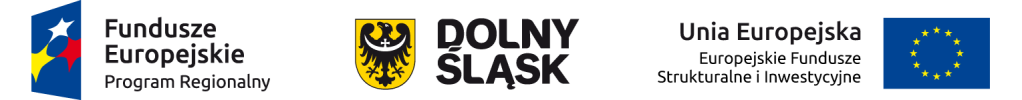 11 kryteriów merytorycznych
4. Kryterium doboru grupy docelowej

Czy dobór grupy docelowej jest adekwatny do założeń projektu oraz zapisów regulaminu konkursu, w tym czy zawiera wystarczający opis:
grupy docelowej, jaka będzie wspierana w ramach projektu;
potrzeb i oczekiwań uczestników projektu w kontekście wsparcia, które ma być udzielane w ramach projektu;
barier, na które napotykają uczestnicy projektu;
skali zainteresowania potencjalnych uczestników projektu;
sposobu rekrutacji uczestników projektu, w tym kryteriów rekrutacji zapewniających dostępność osobom z niepełnosprawnościami?

Punktacja 0-10
26
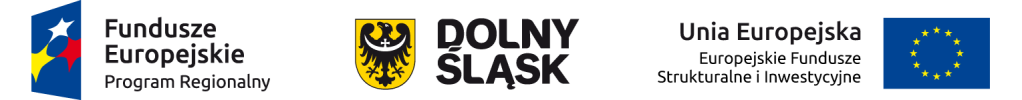 11 kryteriów merytorycznych
5. Kryterium trafności

Czy we wniosku o dofinansowanie projektu przedstawiono wystarczający opis:
zadań realizowanych w ramach projektu;
uzasadnienia potrzeby realizacji zadań w kontekście przedstawionej diagnozy;
wartości wskaźników, które zostaną osiągnięte w ramach zadań (jeśli dotyczy);
trwałości i wpływu rezultatów projektu (jeśli dotyczy);
oraz czy zaplanowane w ramach projektu zadania są zgodne z minimalnym standardem usług, określonym dla danego konkursu?

Punktacja 0-14
27
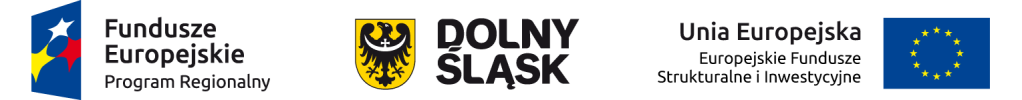 11 kryteriów merytorycznych
6. Kryterium racjonalności harmonogramu

Czy przedstawiony harmonogram realizacji projektu jest racjonalny w stosunku do przedstawionego zakresu zadań w projekcie?

Maksymalny okres realizacji: 12 miesięcy
Termin zakończenia realizacji projektu: nie później niż do 31.08.2023 r. 

Punktacja 0-6
28
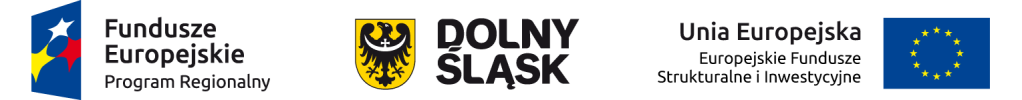 11 kryteriów merytorycznych
7. Kryterium adekwatności sposobu zarządzania

Czy przedstawiony sposób zarządzania projektem jest adekwatny do zakresu projektu? 

Punktacja 0-5
29
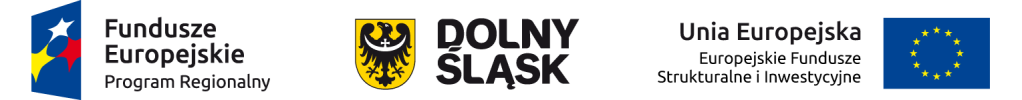 11 kryteriów merytorycznych
8. Kryterium potencjału

Czy podmioty zaangażowane w realizację projektu posiadają odpowiedni potencjał (kadrowy, techniczny) do realizacji projektu?

Punktacja 0-10
30
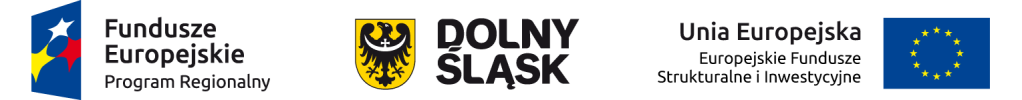 11 kryteriów merytorycznych
9. Kryterium doświadczenia

Czy Wnioskodawca posiada doświadczenie w dotychczasowej działalności, w tym w realizacji przedsięwzięć finansowanych ze środków UE i innych:
w obszarze, w którym udzielane będzie wsparcie przewidziane w ramach projektu
oraz
na rzecz grupy docelowej, do której kierowane będzie wsparcie przewidziane w ramach projektu 
oraz
na określonym terytorium, którego dotyczyć będzie realizacja projektu?

Punktacja 0-15
31
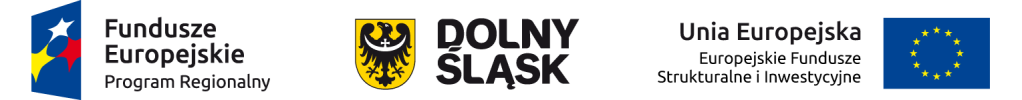 11 kryteriów merytorycznych
10. Kryterium budżetu projektu

W ramach kryterium weryfikowane będzie czy:
budżet projektu został sporządzony w sposób prawidłowy,
wysokość kosztów przypadających na jednego uczestnika projektu jest adekwatna do zakresu projektu oraz osiągniętych efektów a zaplanowane wydatki są racjonalne,
wszystkie wydatki są kwalifikowalne, 
zaplanowane w ramach projektu wydatki są zgodne z określonym minimalnym standardem usług oraz katalogiem stawek, określonym dla danego konkursu (nie dotyczy naborów, dla których nie określono standardu usług oraz katalogu stawek)?

Punktacja 0-20
32
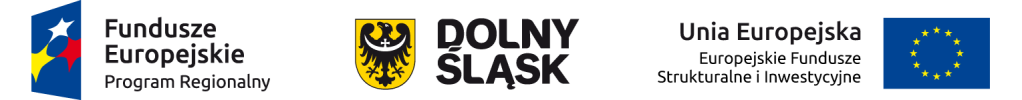 11 kryteriów merytorycznych
11. Kryterium spełniania minimalnych wymagań

Czy projekt otrzymał wymagane minimum 60 punktów ogółem oraz co najmniej 60% punktów w poszczególnych grupach kryteriów merytorycznych:
kryteria nr 1, 2 oraz 3,
kryterium nr 4,
kryteria nr 5 oraz 6,
kryteria nr 7 oraz 8,
kryterium nr 9,
kryterium nr 10 
oraz otrzymał pozytywną ocenę lub został skierowany do negocjacji w zakresie spełnienia kryteriów horyzontalnych oraz kryteriów merytorycznych specyficznych dla poszczególnych naborów?

Tak/Nie (niespełnienie kryterium oznacza odrzucenie projektu)
33
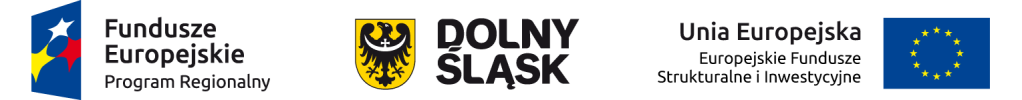 2 kryteria premiujące
1. Czy projekt jest realizowany na terenie gmin o niskim poziomie zamożności?

punkty w zależności od poziomu zamożności gminy, na terenie której zlokalizowany będzie projekt. 
poziom zamożności gminy liczony za pomocą wskaźnika G 
wskaźnika G wyliczony jest przez Ministerstwo Finansów wg zasad określonych zgodnie z art. 20 ust. 4 ustawy z dnia 13 listopada 2003 r. o dochodach jednostek samorządu terytorialnego
Aktualna wartość wskaźnika G wraz z podziałem procentowym gmin na grupy wskazana jest w Regulaminie konkursu str. 29

Punktacja 0-10
34
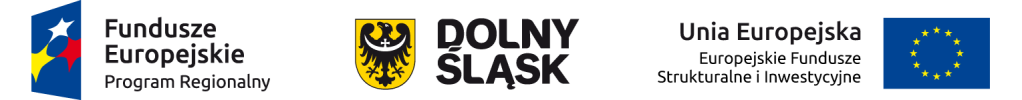 2 kryteria premiujące
2. Czy projekt obejmuje wsparciem szkołę podstawową specjalną??

0 pkt. – projekt nie obejmuje wsparciem żadnej szkoły podstawowej specjalnej;
4 pkt. – projekt obejmuje wsparciem szkołę podstawową specjalną;

Punktacja 0-4
35
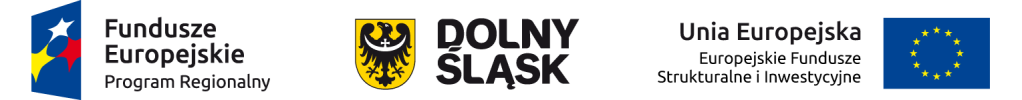 4 kryteria horyzontalne
1. Kryterium zgodności projektu z prawem
Czy w trakcie oceny nie stwierdzono niezgodności z prawodawstwem krajowym i unijnym w zakresie odnoszącym się do sposobu realizacji i zakresu projektu? 
pomoc publiczna - nie występuje, kodeks pracy i karta nauczyciela – angażowanie nauczycieli
Tak/Nie/Skierowany do negocjacji
2. Kryterium zgodności z właściwymi politykami i zasadami
Czy projekt jest zgodny z zasadą zrównoważonego rozwoju?  
Tak/Nie/Skierowany do negocjacji
3. Kryterium zgodności z właściwymi politykami i zasadami
Czy projekt jest zgodny z zasadą równości szans kobiet i mężczyzn? 
Tak/Nie/Skierowany do negocjacji
4. Kryterium zgodności z właściwymi politykami i zasadami
Czy projekt jest zgodny z zasadą równości szans i niedyskryminacji, w tym dostępności dla osób z niepełnosprawnościami?
Tak/Nie/Skierowany do negocjacji
36
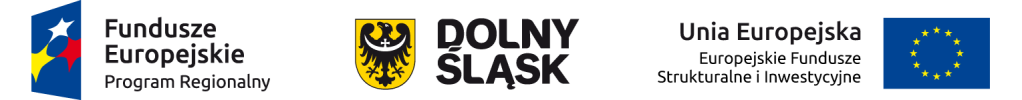 Kryterium negocjacji
1. Kryterium spełnienia warunków postawionych przez oceniających lub przewodniczącego KOP
Czy negocjacje zakończyły się wynikiem pozytywnym to znaczy czy zostały udzielone informacje i wyjaśnienia wymagane podczas negocjacji lub spełnione zostały warunki określone przez oceniających lub przewodniczącego KOP podczas negocjacji oraz czy do projektu nie wprowadzono innych nieuzgodnionych w ramach negocjacji zmian ?

Ocena spełniania kryterium obejmuje weryfikację: 
1) Czy do wniosku zostały wprowadzone korekty wskazane przez oceniających w kartach oceny projektu lub przez przewodniczącego KOP lub inne zmiany wynikające z ustaleń dokonanych podczas negocjacji, 
2) Czy KOP uzyskała od Wnioskodawcy/Beneficjenta informacje i wyjaśnienia dotyczące określonych zapisów we wniosku, wskazanych przez oceniających w kartach oceny projektu lub przewodniczącego KOP,
3) Czy do wniosku zostały wprowadzone inne zmiany niż wynikające z kart oceny projektu lub uwag przewodniczącego KOP lub ustaleń wynikających z procesu negocjacji. 
Udzielenie odpowiedzi: „TAK” na pytanie nr 1 i 2 oraz odpowiedzi „NIE” na pytanie nr 3 oznacza spełnienie kryterium.
37
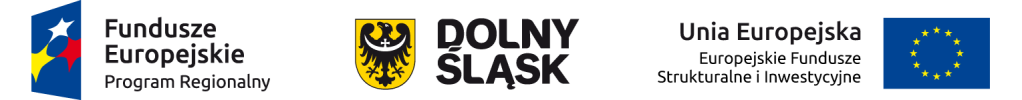 Wskaźniki w konkursie
Instrukcja dotycząca doboru wskaźników została opisana w Załączniku nr 2 do Regulaminu konkursu

Wyróżniamy następujące rodzaje wskaźników:
Wskaźniki programowe (wskaźniki produktu i wskaźniki rezultatu bezpośredniego) 
– określone w RPO, wybierane z listy rozwijanej, obligatoryjne
Wskaźniki horyzontalne 
– określone w tzw. liście WLWK (Wspólne Lista Wskaźników Kluczowych), wybierane z listy rozwijanej, obligatoryjne 
Wskaźniki projektowe 
– określane samodzielnie przez Wnioskodawcę, nieobligatoryjne
38
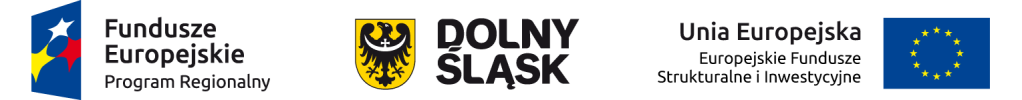 Wskaźniki programowe – 4 wskaźniki produktu
39
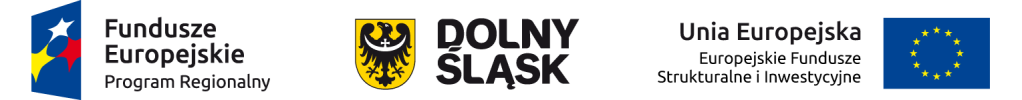 Wskaźniki programowe – 4 wskaźniki produktu cd.
40
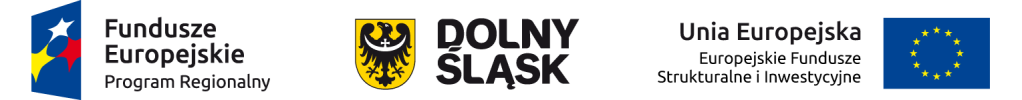 Wskaźniki programowe – 1 wskaźnik rezultatu bezpośredniego
41
[Speaker Notes: Fakt nabycia kompetencji (przez uczniów i nauczycieli) odbywa się w oparciu o jednolite kryteria wypracowane na poziomie krajowym w ramach następujących etapów: 
a) ETAP I – Zakres – zdefiniowanie w ramach wniosku o dofinansowanie lub w regulaminie konkursu grupy docelowej do objęcia wsparciem oraz wybranie obszaru interwencji EFS, który będzie poddany ocenie, 
b) ETAP II – Wzorzec – zdefiniowanie we wniosku o dofinansowanie lub w regulaminie konkursu standardu wymagań, tj. efektów uczenia się, które osiągną uczestnicy w wyniku przeprowadzonych działań projektowych, 
c) ETAP III – Ocena – przeprowadzenie weryfikacji na podstawie opracowanych kryteriów oceny po zakończeniu wsparcia udzielanego danej osobie, 
d) ETAP IV – Porównanie – porównanie uzyskanych wyników etapu III (ocena) z przyjętymi wymaganiami (określonymi na etapie II efektami uczenia się) po zakończeniu wsparcia udzielanego danej osobie. 
Kompetencja to wyodrębniony zestaw efektów uczenia się / kształcenia. Opis kompetencji zawiera jasno określone warunki, które powinien spełniać uczestnik projektu ubiegający się o nabycie kompetencji, tj. wyczerpującą informację o efektach uczenia się dla danej kompetencji oraz kryteria i metody ich weryfikacji. Wykazywać należy wyłącznie kompetencje osiągnięte w wyniku interwencji Europejskiego Funduszu Społecznego.]
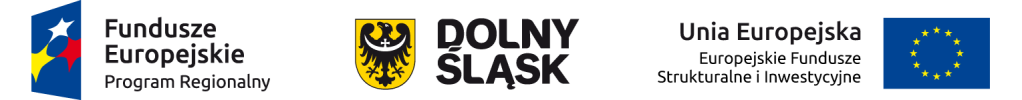 Wskaźniki horyzontalne – 4 wskaźniki horyzontalne
42
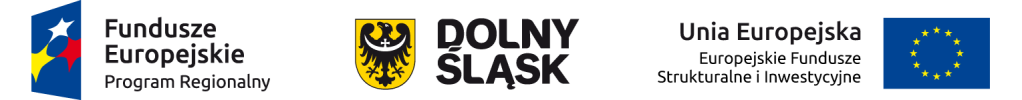 Wskaźniki horyzontalne – 4 wskaźniki horyzontalne cd.
43
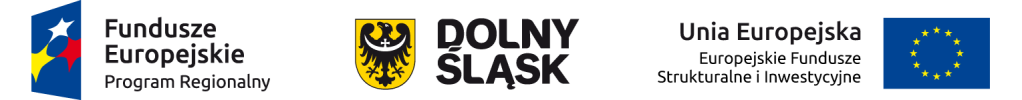 Wskaźniki horyzontalne – 4 wskaźniki horyzontalne cd.
44
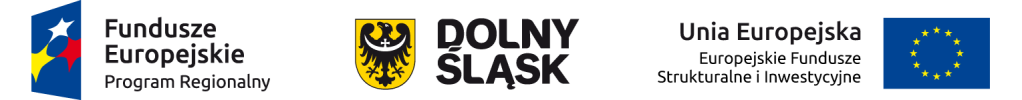 Wskaźniki projektowe w projektach ryczałtowych
Wnioskodawca musi samodzielnie określić inne, dodatkowe wskaźniki specyficzne dla danego projektu i właściwe dla zadań rozliczanych kwotami ryczałtowymi

Wskaźniki projektowe dla projektu muszą nosić inne nazwy niż ww. wskaźniki programowe (wskaźniki produktu i wskaźniki rezultatu) i mieć inną definicję wskaźnika.

Dla wszystkich wskaźników uwzględnionych we wniosku o dofinansowanie należy określić 
wartości bazowe (czyli przed rozpoczęciem realizacji projektu) 
wartości docelowe, których osiągnięcie będzie uznane za zrealizowanie celów projektu
częstotliwość pomiaru
źródła weryfikacji
45
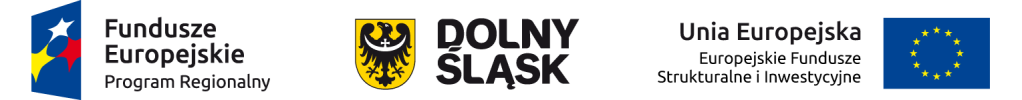 Przedmiot konkursu
Typy projektów:

10.2.A. Kształtowanie kompetencji kluczowych oraz umiejętności uniwersalnych niezbędnych na rynku pracy.

10.2.D. Wsparcie w zakresie indywidualizacji pracy z uczniem ze specjalnymi potrzebami rozwojowymi i edukacyjnymi. 

10.2.E. Doradztwo i opieka psychologiczno-pedagogiczna dla uczniów.


TYP 10.2.A jest obowiązkowym typem projektu
46
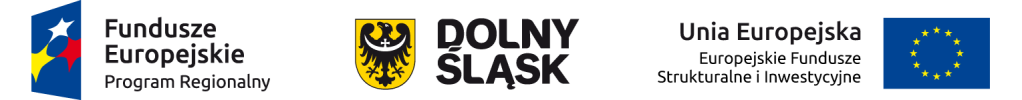 Przedmiot konkursu – Załącznik nr 4 Standardy realizacji form wsparcia
I zasada dla wszystkich typów projektów i form wsparcia:

Wszystkie działania zaplanowane w projekcie muszą stanowić uzupełnienie/rozszerzenie/wartość dodaną w stosunku do działań prowadzonych w szkole w okresie 12 miesięcy poprzedzających złożenie wniosku o dofinansowanie.

Deklaracja w powyższym zakresie - wpisana w treść wniosku o dofinansowanie.

„Skala działań prowadzonych przed złożeniem wniosku o dofinansowanie projektu przez szkoły (nakłady środków na ich realizację) nie może ulec zmniejszeniu w stosunku do skali działań (nakładów) prowadzonych przez szkoły w okresie 12 miesięcy poprzedzających złożenie wniosku o dofinansowanie projektu (średniomiesięcznie).

Projekty EFS nie mają na celu zastępowania finansowania dotychczasowej działalności szkół.


Przy analizie skali działań szkoły można pominąć działania prowadzone dzięki programom rządowym oraz realizowanych w ramach RPO WD (np. poprzednie konkursy 10.2)
47
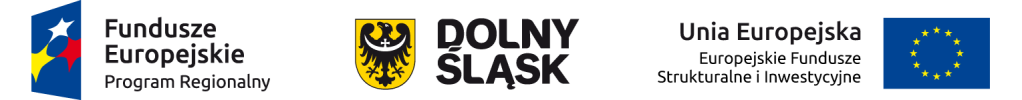 Przedmiot konkursu – Załącznik nr 4 Standardy realizacji form wsparcia
II zasada dla wszystkich typów projektów i form wsparcia:


muszą wynikać z problemów zdiagnozowanych w kontekście wystąpienia w Polsce stanu epidemicznego COVID-19 oraz mieć na celu niwelowanie jego negatywnych skutków

tzw. projekty covidowe
48
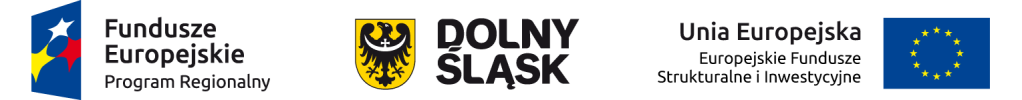 Przedmiot konkursu – Załącznik nr 4 Standardy realizacji form wsparcia
III zasada dla wszystkich typów projektów i form wsparcia:


nie może dojść do wsparcia szkoły i jej uczniów w tym samym zakresie, co planowane wsparcia w ramach projektu ogólnokrajowego, planowanego do realizacji przez Ministerstwo Edukacji i Nauki (więcej informacji o projekcie na stronie: https://www.gov.pl/web/edukacja-i-nauka/program-wsparcia-psychologiczno-pedagogicznego-dla-uczniow-i-nauczycieli-w-pandemii). 

Deklaracja w powyższym zakresie musi zostać zawarta w treści wniosku o dofinansowanie
49
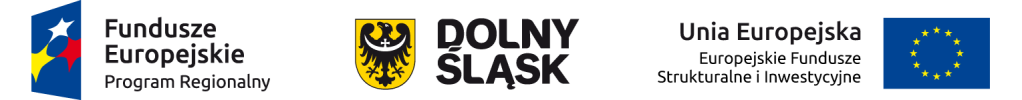 TYP 10.2.A – Kompetencje kluczowe
10.2.A. Kształtowanie kompetencji kluczowych oraz umiejętności uniwersalnych niezbędnych na rynku pracy.

Kompetencje kluczowe i umiejętności uniwersalne niezbędne na rynku pracy:

umiejętności matematyczno-przyrodnicze, 
umiejętności posługiwania się językami obcymi (w tym język polski dla cudzoziemców i osób powracających do Polski i ich rodzin), 
TIK, 
umiejętności rozumienia, 
kreatywność, innowacyjność, 
przedsiębiorczość, 
krytyczne myślenie, rozwiązywanie problemów, 
umiejętność uczenia się, 
umiejętność pracy zespołowej w kontekście środowiska pracy.
50
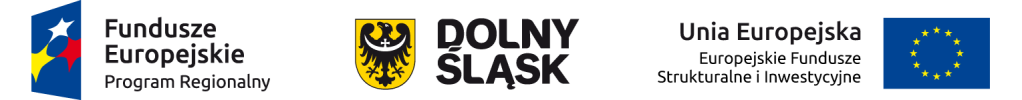 TYP 10.2.A – Kompetencje kluczowe
Dopuszczalne formy wsparcia:

realizacja projektów edukacyjnych w szkołach objętych wsparciem;
realizacja dodatkowych zajęć dydaktyczno-wyrównawczych służących wyrównywaniu dysproporcji edukacyjnych w trakcie procesu kształcenia dla uczniów mających trudności w spełnianiu wymagań edukacyjnych, wynikających z podstawy programowej;
realizacja różnych form rozwijających uzdolnienia;
organizacja kółek zainteresowań, warsztatów, laboratoriów dla uczniów;
realizacja zajęć organizowanych poza lekcjami lub poza szkołą.
51
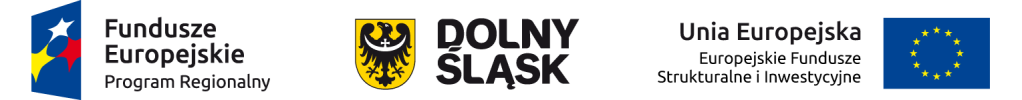 TYP 10.2.A – Kompetencje kluczowe
Wykluczenia:

nauka programowania dla uczniów
działania i koszty związane z cross-financingiem (m.in. koszty związane z dostosowaniem lub adaptacją pomieszczeń, inwestycje infrastrukturalne) 
zakup środków trwałych i wartości niematerialnych i prawnych o wartości jednostkowej powyżej 10 000 zł netto 
zakup wyposażenie szkół w sprzęty, urządzenia m.in. zakupy laptopów, komputerów, oprogramowania i innego wyposażenia. 

Można jedynie zaplanować zakup materiałów zużywalnych i drobnych pomocy dydaktycznych niezbędnych do realizacji zaplanowanych działań, łącznie w ramach wszystkich zadań, 
do wartości 5% wydatków kwalifikowalnych projektu.
52
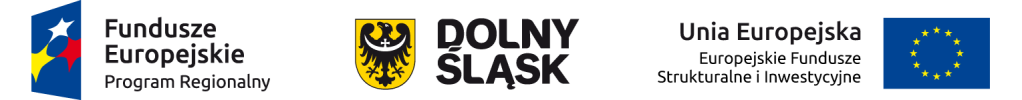 TYP 10.2.D – Indywidualizacja
10.2.D. Wsparcie w zakresie indywidualizacji pracy z uczniem ze specjalnymi potrzebami rozwojowymi i edukacyjnymi, w tym wsparcie ucznia młodszego przy jego przechodzeniu na kolejny etap kształcenia.

Dopuszczalne formy wsparcia:
a) zajęcia uzupełniające ofertę szkoły
53
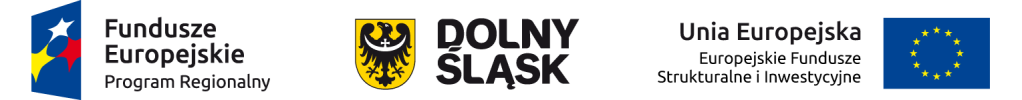 TYP 10.2.D – Indywidualizacja
Podstawą do diagnozy potrzeb w zakresie indywidualizacji powinny być:
rozpoznane potrzeby rozwojowe i edukacyjne uczniów
wnioski z udzielanej pomocy-psychologiczno-pedagogicznej
wnioski z wczesnego wspomagania rozwoju oraz prowadzonych działań
wnioski z zajęć o charakterze rewalidacyjnym, socjoterapeutycznym i resocjalizacyjnym, dotyczące dalszych działań mających na celu poprawę funkcjonowania uczniów i włączenie społeczne
wnioski z indywidualnych programów dzieci i uczniów (edukacyjno-terapeutycznych, zajęć rewalidacyjno-wychowawczych, wczesnego wspomagania rozwoju dzieci) 
orzeczenia i opinie
54
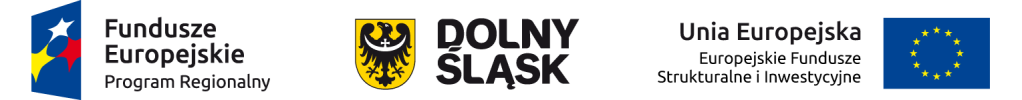 TYP 10.2.D – Indywidualizacja
Zajęcia uzupełniające ofertę szkoły mogą być realizowane w szczególności w formie:
zajęć specjalistycznych, prowadzonych w celu stymulowania rozwoju poznawczego i zmniejszania trudności w opanowaniu wiadomości i umiejętności szkolnych przez uczniów ze specjalnymi potrzebami edukacyjnymi, w tym uczniów młodszych w ramach: zajęć korekcyjno–kompensacyjnych, logopedycznych, rozwijających kompetencje emocjonalno-społeczne oraz innych zajęć o charakterze terapeutycznym; 
zajęć dydaktyczno – wyrównawczych, organizowanych dla uczniów ze specjalnymi potrzebami edukacyjnymi, w tym uczniów młodszych, mających trudności w spełnianiu wymagań edukacyjnych wynikających z podstawy programowej kształcenia ogólnego dla danego etapu edukacyjnego; 
warsztatów; 
porad i konsultacji;
55
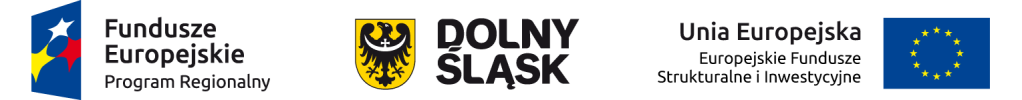 TYP 10.2.D – Indywidualizacja
Wykluczenia:

działania i koszty związane z cross-financingiem (m.in. koszty związane z dostosowaniem lub adaptacją pomieszczeń, inwestycje infrastrukturalne) 
zakup środków trwałych i wartości niematerialnych i prawnych o wartości jednostkowej powyżej 10 000 zł netto 
zakup wyposażenie szkół w sprzęty, urządzenia m.in. zakupy laptopów, komputerów, oprogramowania i innego wyposażenia. 

Można jedynie zaplanować zakup materiałów zużywalnych i drobnych pomocy dydaktycznych niezbędnych do realizacji zaplanowanych działań, łącznie w ramach wszystkich zadań, 
do wartości 5% wydatków kwalifikowalnych projektu.
56
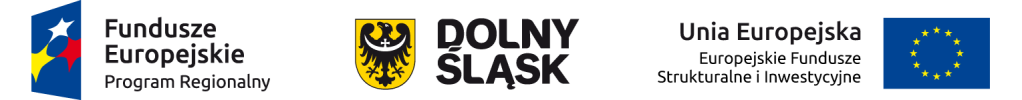 TYP 10.2.D – Indywidualizacja
Co można kupić w ramach drobnych pomocy dydaktycznych:

materiały do prowadzenia diagnozy oraz działań ukierunkowanych na wspieranie edukacji włączającej, rozwijanie potencjału rozwojowego uczniów oraz poprawę funkcjonowania uczniów, w szczególności w zakresie komunikowania się z innymi, uczenia się oraz kompetencji emocjonalno-społecznych; 
podręczniki szkolne i materiały dydaktyczne dostosowane do potrzeb uczniów z niepełnosprawnością; 

należy oświadczyć we wniosku o dofinansowanie, że zakupione pomoce dydaktyczne lub podręczniki, będą wykorzystywane do prowadzenia działań na rzecz indywidualizacji wsparcia, udzielania pomocy psychologiczno-pedagogicznej oraz wspomagania rozwoju w trakcie bieżącej pracy z uczniem
57
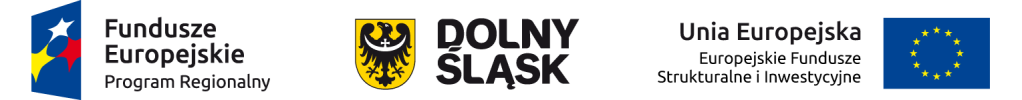 TYP 10.2.D – Indywidualizacja
Współpraca z rodzicami:

rodzice/opiekunowie prawni mogą stanowić grupę docelową projektu = uczestników projektu, dla których przewidziano w projekcie poniesienie wydatków, 
ich udział w danej formie wsparcia musi wynikać z potrzeb rozwojowych i edukacyjnych ich dziecka objętego wsparciem i zgodnie z zakresem współpracy rodziców/opiekunów prawnych w indywidualizacji nauczania, wynikającym z rozporządzenia Ministra Edukacji Narodowej z dnia 9 sierpnia 2017 r. w sprawie zasad organizacji i udzielania pomocy psychologiczno-pedagogicznej w publicznych przedszkolach, szkołach i placówkach. 
pomoc psychologiczno-pedagogiczna jest udzielana rodzicom/opiekunom prawnym uczniów w formie porad, konsultacji, warsztatów i szkoleń. 
Tj. rodzic/opiekun prawny może brać udział w konsultacjach np. z pedagogiem, psychologiem, logopedą, terapeutą pedagogicznym; mogą zostać zorganizowane warsztaty dla rodziców o tematyce związanej z realizacją potrzeb dziecka.
58
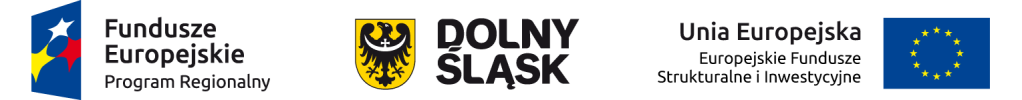 TYP 10.2.D – Indywidualizacja
Deklaracje we wniosku o dofinansowanie:

że zaplanowane działania są zgodne z rozporządzeniem MEN w sprawie zasad organizacji i udzielania pomocy psychologiczno-pedagogicznej
że zaplanowane działania są zgodne z rozporządzeniem MEN w sprawie warunków organizowania kształcenia, wychowania i opieki dla dzieci i młodzieży niepełnosprawnych, niedostosowanych społecznie i zagrożonych niedostosowaniem społecznym – jeśli dotyczy
59
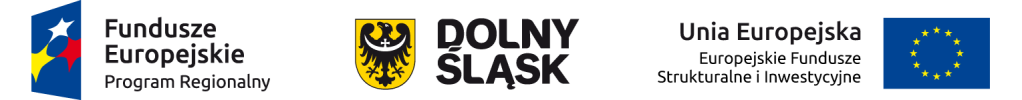 TYP 10.2.E – Doradztwo i opieka psychologiczno-pedagogiczna
10.2.E. 
Doradztwo i opieka psychologiczno-pedagogiczna dla uczniów, ze szczególnym uwzględnieniem problematyki ucznia o specjalnych potrzebach rozwojowych i edukacyjnych (m.in. uczniowie z niepełnosprawnościami, uczniowie uzdolnieni, zagrożeni przedwczesnym kończeniem nauki).

Dopuszczalne formy wsparcia:
zgodnie z Rozporządzeniami Ministra Edukacji Narodowej z 2017 r. w sprawie zasad udzielania i organizacji pomocy psychologiczno-pedagogicznej w publicznych przedszkolach, szkołach i placówkach.
60
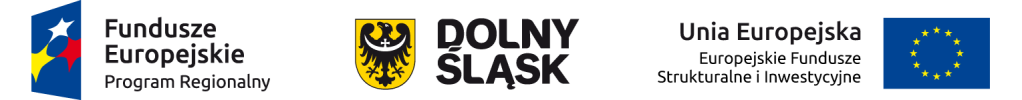 TYP 10.2.E – Doradztwo i opieka psychologiczno-pedagogiczna
Współpraca z rodzicami:

rodzice/opiekunowie prawni mogą stanowić grupę docelową projektu = uczestników projektu, dla których przewidziano w projekcie poniesienie wydatków, 
ich udział w danej formie wsparcia musi wynikać z potrzeb rozwojowych i edukacyjnych ich dziecka objętego wsparciem i zgodnie z zakresem współpracy rodziców/opiekunów prawnych w indywidualizacji nauczania, wynikającym z rozporządzenia Ministra Edukacji Narodowej z dnia 9 sierpnia 2017 r. w sprawie zasad organizacji i udzielania pomocy psychologiczno-pedagogicznej w publicznych przedszkolach, szkołach i placówkach. 
pomoc psychologiczno-pedagogiczna jest udzielana rodzicom/opiekunom prawnym uczniów w formie porad, konsultacji, warsztatów i szkoleń. 
Tj. rodzic/opiekun prawny może brać udział w konsultacjach np. z pedagogiem, psychologiem, logopedą, terapeutą pedagogicznym; mogą zostać zorganizowane warsztaty dla rodziców o tematyce związanej z realizacją potrzeb dziecka.
61
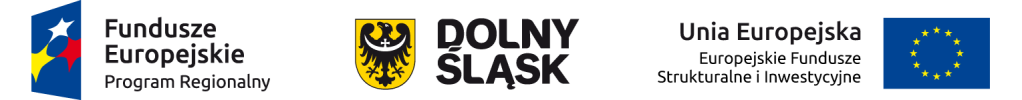 TYP 10.2.E – Doradztwo i opieka psychologiczno-pedagogiczna
Wykluczenia:

działania i koszty związane z cross-financingiem (m.in. koszty związane z dostosowaniem lub adaptacją pomieszczeń, inwestycje infrastrukturalne) 
zakup środków trwałych i wartości niematerialnych i prawnych o wartości jednostkowej powyżej 10 000 zł netto 
zakup wyposażenie szkół w sprzęty, urządzenia m.in. zakupy laptopów, komputerów, oprogramowania i innego wyposażenia. 

Można jedynie zaplanować zakup materiałów zużywalnych i drobnych pomocy dydaktycznych niezbędnych do realizacji zaplanowanych działań, łącznie w ramach wszystkich zadań, 
do wartości 5% wydatków kwalifikowalnych projektu.
62
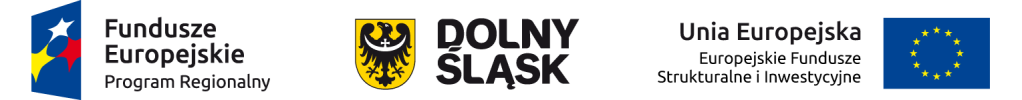 Cross-financing i zakup środków trwałych
Wykluczenia:

działania i koszty związane z cross-financingiem (m.in. koszty związane z dostosowaniem lub adaptacją pomieszczeń, inwestycje infrastrukturalne) 
zakup środków trwałych i wartości niematerialnych i prawnych o wartości jednostkowej powyżej 10 000 zł netto 
zakup wyposażenia szkół w sprzęty, urządzenia m.in. zakupy laptopów, komputerów, oprogramowania i innego wyposażenia. 

Można jedynie zaplanować zakup materiałów zużywalnych i drobnych pomocy dydaktycznych niezbędnych do realizacji zaplanowanych działań, łącznie w ramach wszystkich zadań, 
do wartości 5% wydatków kwalifikowalnych projektu.
63
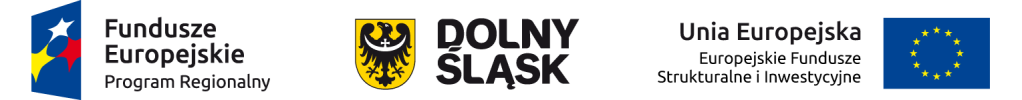 64
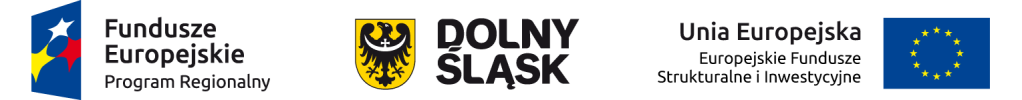 Orientacyjny termin rozstrzygnięcia konkursu
grudzień 2021 roku, w przypadku gdy ocenie podlegać będzie do 100 wniosków, 

styczeń 2022 roku, w przypadku gdy ocenie podlegać będzie powyżej 100 wniosków.
65
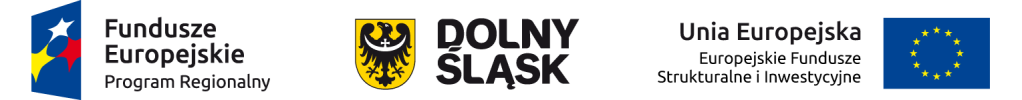 IOK udziela wyjaśnień w kwestiach dotyczących konkursów i odpowiedzi na zapytania indywidualne kierowane na adres poczty elektronicznej:
pife@dolnyslask.pl


Odpowiedzi na najczęściej zadawane pytania będą zamieszczane na stronie: www.rpo.dolnyslask.pl
66
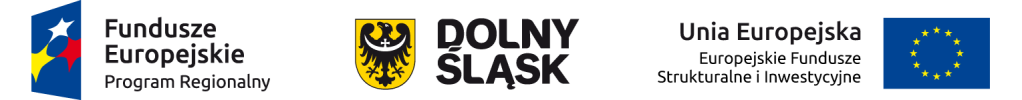 Urząd Marszałkowski Województwa Dolnośląskiego
Departament Funduszy Europejskich
Wydziała Zarządzania RPO


www.rpo.dolnyslask.pl      

Dziękuję za uwagę
67